EU 5G Scheme Development
ENISA EU5G team
2023  - 3GPP SA Plenary, Rotterdam
03
22
Who we are
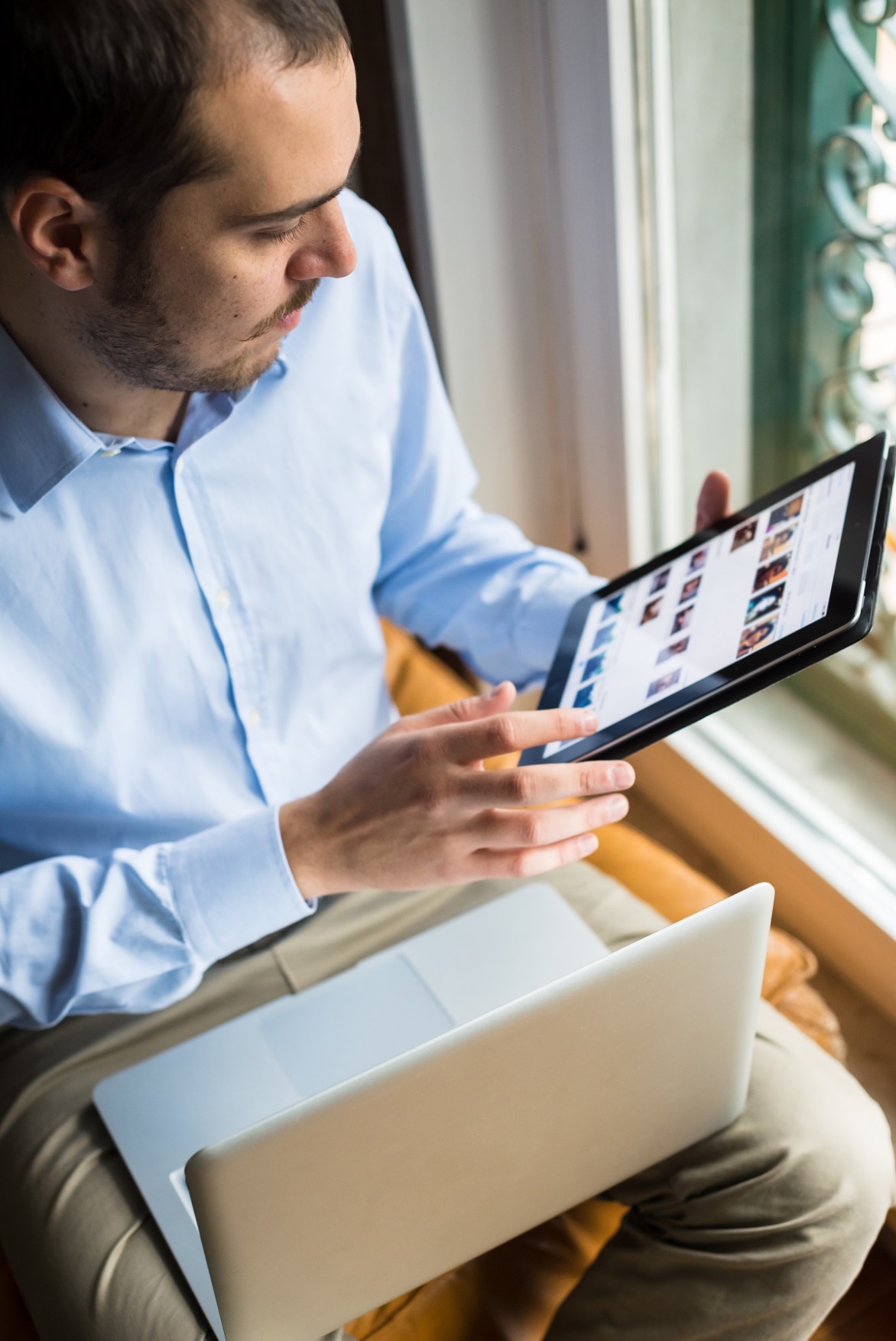 The European Union Agency For Cybersecurity is dedicated to achieving a high common level of cybersecurity across Europe.
Acts as a centρε of expertise on cybersecurity
Collects and provides independent, high quality technical advice and assistance to Member States and EU bodies on cybersecurity
Contributes to developing and implementing the Union’s cyber policies

Since 2004
Athens ­­/ Heraklion / Brussels
2023-03-22 ENISA presentation to 3GPP/SA -- V. Gogou & Ph. Magnabosco
[Speaker Notes: For more than 15 years.
In order to build a trusted and cyber secure Europe.]
What is EU5g?
EU-wide cybersecurity certification scheme
EU public authorities support and enhance cybersecurity of 5G
Legally-supported way to highlight cybersecurity achievements
Certify once, be accepted across EU

Voluntary

Contains
Technical criteria for products and functions evaluation
2023-03-22 ENISA presentation to 3GPP/SA -- V. Gogou & Ph. Magnabosco
[Speaker Notes: Comparability and repeatability of evaluation results is achieved through the scheme and supporting specs]
EU 5G Scheme proposed structure
The scheme will be organized into –at least- 3 different components:
2023-03-22 ENISA presentation to 3GPP/SA -- V. Gogou & Ph. Magnabosco
[Speaker Notes: The scheme will be organized into 3 different components:
Existing GSMA/3GPP schemes and structures on NESAS will be transformed into a relevant EU scheme, reusing the lessons learned from BSI implementation


eUICC certification will be based on the EUCC scheme with the appropriate Protection Profile(s) to allow also convergence with the eIDAS/wallet 

Existing GSMA/3GPP schemes and structures on NESAS will be transformed into a relevant EU scheme, reusing the lessons learned from BSI implementation

SAS processes on SIM provisioning and eUICC secure development will be transformed to the possible extend into a relevant EU scheme, in close  relation with the eUICC certification strategy]
Background
Technical specifications
 reference /Technical specifications coordination
💡
EU 5G Scheme preparation process
Standards
Advice
💡
Reference
Cioordination
Cioordination
Ad-hoc working group
Candidate European
Cybersecurity
Certification Scheme
Request for a EuropeanCybersecurityCertification Scheme
📄
Draft Candidate
European
Cybersecurity
Certification Scheme
📄
NIS CG
Opinion
…
…
ENISA
Opinion
💡

ECCG
Based on the URWPCommission requests ENISA toprepare a candidate scheme orreview an existing one
Adoption by Comitology
📄
Advice
📝
Draft URWP
📄
📄
Final URWP
EU 5G 
scheme
European Commission
Draft Implementing
 Act
💡
SCCG
Public Consultation
Advice
2023-03-22 ENISA presentation to 3GPP/SA -- V. Gogou & Ph. Magnabosco
EU5G team
Developing Eu5G:Thematic groups (TGs)
2023-03-22 ENISA presentation to 3GPP/SA -- V. Gogou & Ph. Magnabosco
EU5G drafting and status update
CUrrent activitIes on EU 5G
ENISA plans a first draft of the scheme to be available for public review at mid 23
The AHWG supporting ENISA has been maintained for phase 2, it is composed of a rich representation of relevant stakeholders (in total around 100 participants): 
eUICC and network products developers
CABs
MNOs
standardisation organisations
national authorities both telco and cybersecurity regulators
2023-03-22 ENISA presentation to 3GPP/SA -- V. Gogou & Ph. Magnabosco
refering to standards: Why And How?
Requirement of EU Law (Cybersecurity Act 2019/881)

 Meet EU public policy objectives, and
Take into account industry- and community-driven, state of the art specifications
Develop non-discriminatory certification schemes
Take part in the conversation with all stakeholders (vendors, operators, users,…)
Contribute to development and improvement of standards at international level
2023-03-22 ENISA presentation to 3GPP/SA -- V. Gogou & Ph. Magnabosco
Principles and practices:status of documents
EU Law defines what standards the scheme can refer to
Cybersecurity Act 2019, EU regulation 1025/2012

International or European Standards (EU Regulation 1025/2012)
ISO, IEC, ITU-T
CEN, CENELEC, ETSI

-> May qualify as “Technical specification” per EU regulation if
market acceptance
non-conflict with European standard
development criteria
openness, consensus, transparency, availability, quality, maintenance…
…
2023-03-22 ENISA presentation to 3GPP/SA -- V. Gogou & Ph. Magnabosco
[Speaker Notes: Technical specification according to CSA / 1025/2013 includes ETSI PAS]
Example of Status Translation
EU 1025/2012 status
Evaluation methodology for EU5G (NESAS audits)
Evaluation methodology for GSMA NESAS (NESAS audits)
TS “FS.15”
FS.15
FS.16
TS “FS.16”
Successor
Precursor
FS.46
TS “FS.46”
2023-03-22 ENISA presentation to 3GPP/SA -- V. Gogou & Ph. Magnabosco
TG 3 on Standards
“Strategic communication and alignment with standards organisations”

Ensure standards are available to cover EU5G reqts
Right documents
Right status
Right time

Main output: timeline of standards availabilityGoing from requirement to standard availability data
…not all requirements need to be covered by a reference to a standard
2023-03-22 ENISA presentation to 3GPP/SA -- V. Gogou & Ph. Magnabosco
Specifics of TG 3 work
2023-03-22 ENISA presentation to 3GPP/SA -- V. Gogou & Ph. Magnabosco
Expectations for 3GPP-Open questions
2023-03-22 ENISA presentation to 3GPP/SA -- V. Gogou & Ph. Magnabosco
The difficult part of the discussion
Expectations-open questions
Some change requests may be derived from findings and needs of the European certification context
EU Certification timetable may be distinct from 3GPP’s
Change requests may relate to different 3GPP releases (e.g. 17,18 or 19) based on industry-expressed needs
A structured inventory of specifications used for product evaluation (for evaluation comparability) is intended to be developed in EU 5G
“Proxy specification” (dynamic inventory of specifications used in the EU 5G scheme) proof of concept
2023-03-22 ENISA presentation to 3GPP/SA -- V. Gogou & Ph. Magnabosco
Proxy specification proof of concept
“Proxy specification” document
EU5GCertification scheme

EU Legal document


Updates:
Major evolutions
Infrequent
Standards / TS with stable ref.latest version
Stable reference
“Library of pointers” Proxy TS
Specific (dated) standard versions
Stable reference
Frequent updates
2023-03-22 ENISA presentation to 3GPP/SA -- V. Gogou & Ph. Magnabosco
THANK YOU!QUESTIONS?
European Union Agency for Cybersecurity 
14, Agamemnonos str.- Chalandri 15231, Attiki, Greece
+302814409530
Philippe.Magnabosco@enisa.Europa.eu/Vassiliki.Gogou@enisa.europa.eu
www.enisa.europa.eu
EU 5G Scheme -Backup slides
ENISA EU5G team
2023
03
22
Timeline
Participants input (timeline focused)
TG input
SDO / TC input
2023-03-22 ENISA presentation to 3GPP/SA -- V. Gogou & Ph. Magnabosco
Requirement/Availability view
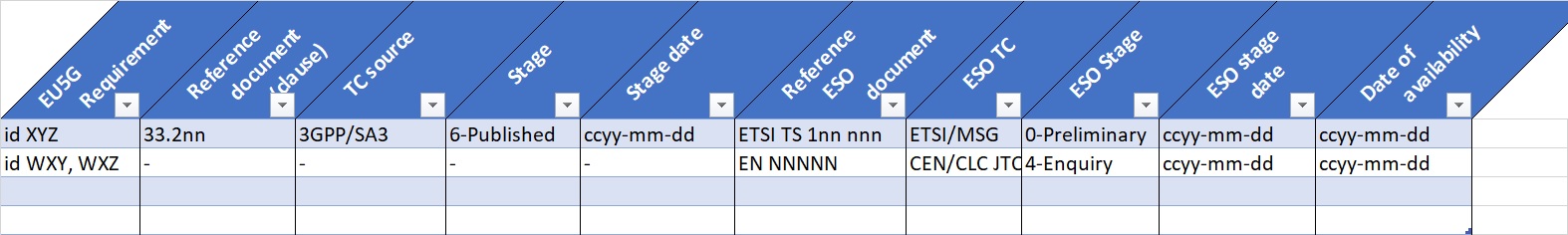 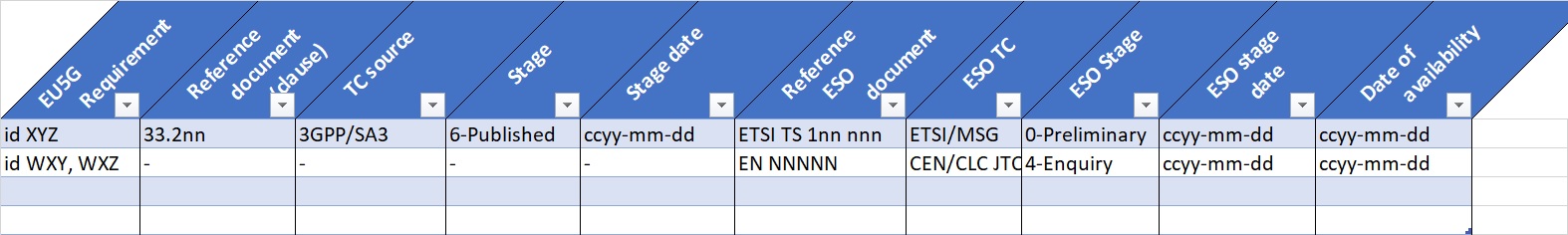 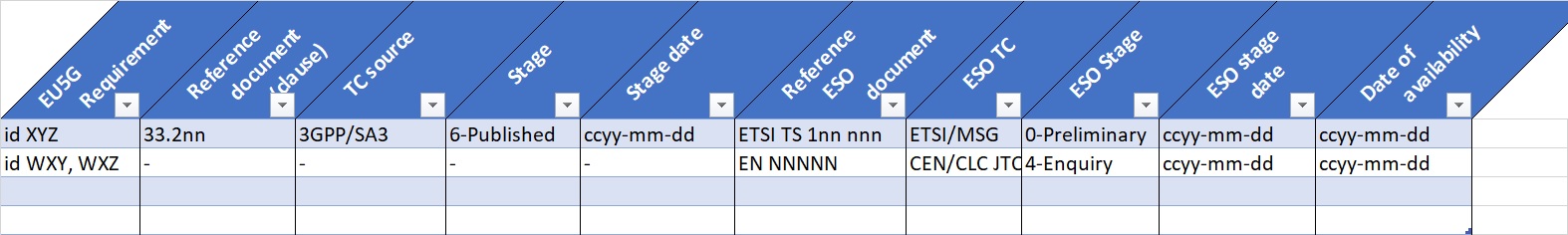 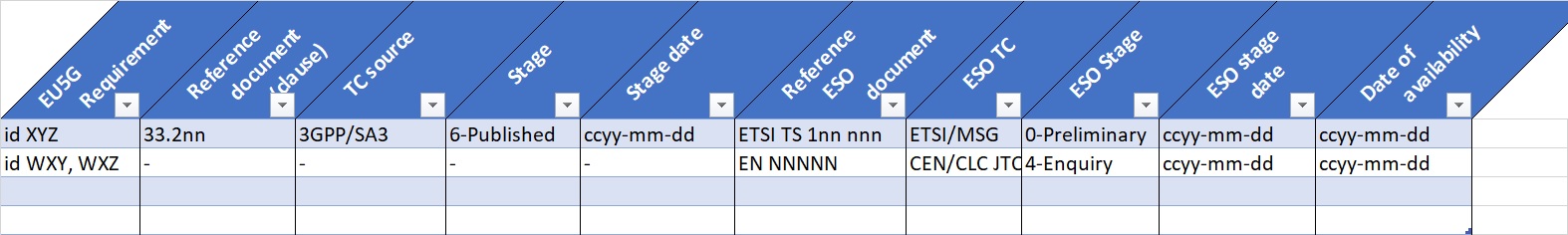 2023-03-22 ENISA presentation to 3GPP/SA -- V. Gogou & Ph. Magnabosco
Principles and practices
Sources
Legal requirements
Established practices of SDOs and certification

May include
Reference undated documents rather than specific, dated editions (legal requirement)
Stage of development at which reference becomes permissible
How to handle stable references across document versions
Where/when/how to submit technical proposals for inclusion into standards
2023-03-22 ENISA presentation to 3GPP/SA -- V. Gogou & Ph. Magnabosco
EU5G - SDO interaction toolbox
Visibility on status of ENISA and AHWG members within technical committees

How-to interact
Points of contact
Type and nature of possible submissions to TCs

Terms and processes
Understanding of differences between terminologies of various organisations (e.g. types of document, stages in the development lifecycle etc…)
2023-03-22 ENISA presentation to 3GPP/SA -- V. Gogou & Ph. Magnabosco
MAnaging reference stability
References in the Certification scheme are undated
…and unspecific, i.e. does not point at specific clauses
Certification scheme update cycle not congruent with the lifecycle of standards

There may be needs to point at a dated version of a document
To be evaluated on a case-by-case basis
Possible reasons: maturity of subject matter, technical consistency across references…

Possible solution: reference to a standardised “Pointer document(s)”
Pointers inside document to be updated by regular maintenance
Reference to pointer document(s) remains stable
2023-03-22 ENISA presentation to 3GPP/SA -- V. Gogou & Ph. Magnabosco
Some OPEN QUESTIONS
Requirement identification?
Name, description?
Granularity of requirements needed for follow-up?

Document dependencies?
Normative references: can they be a problem? When?

Reference to technical products?
By standards, name?

Maturity of documents?
When are we in a “safe zone” reg. document availability and content?
2023-03-22 ENISA presentation to 3GPP/SA -- V. Gogou & Ph. Magnabosco
SCAS testing evaluation methodology
TR 33.916 ToC / parts will be reused
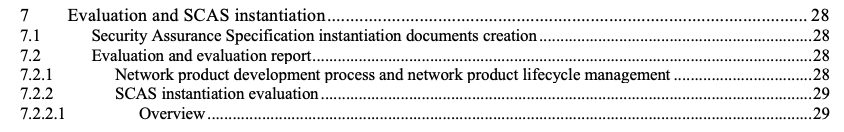 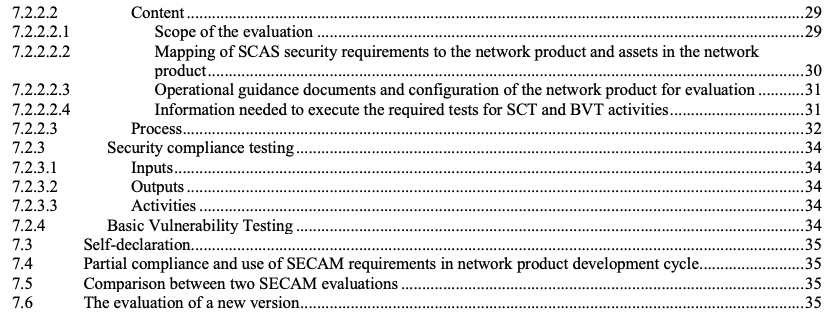 2023-03-22 ENISA presentation to 3GPP/SA -- V. Gogou & Ph. Magnabosco